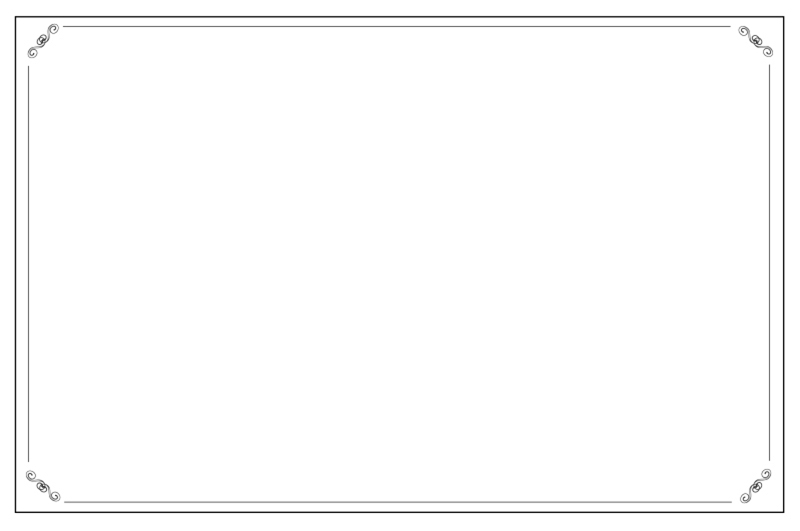 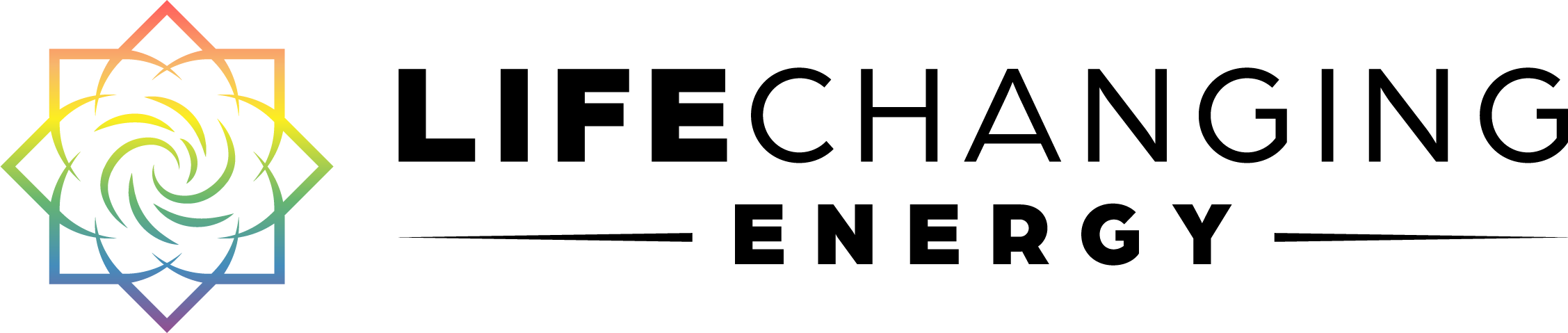 Congratulations        

Kate Maranville-Hiser
Certified Sound Healer: Level 1
Fundamentals
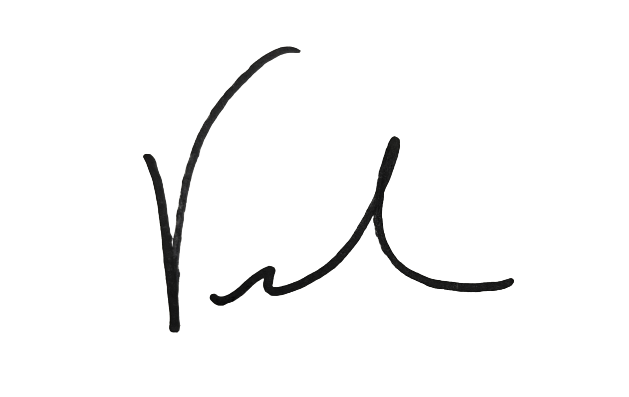 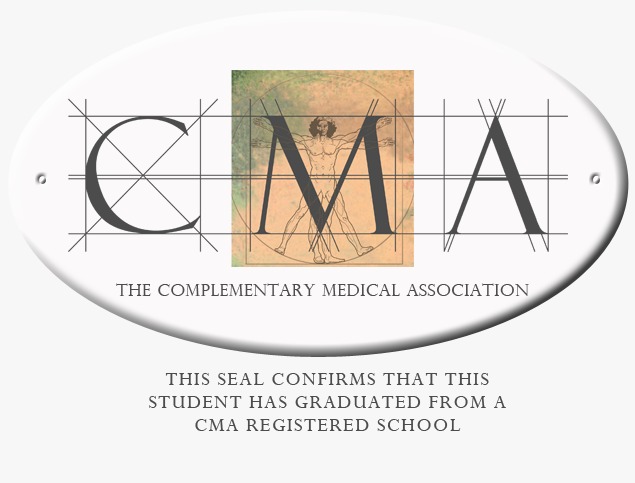 Vickie Gould
Life Changing Energy